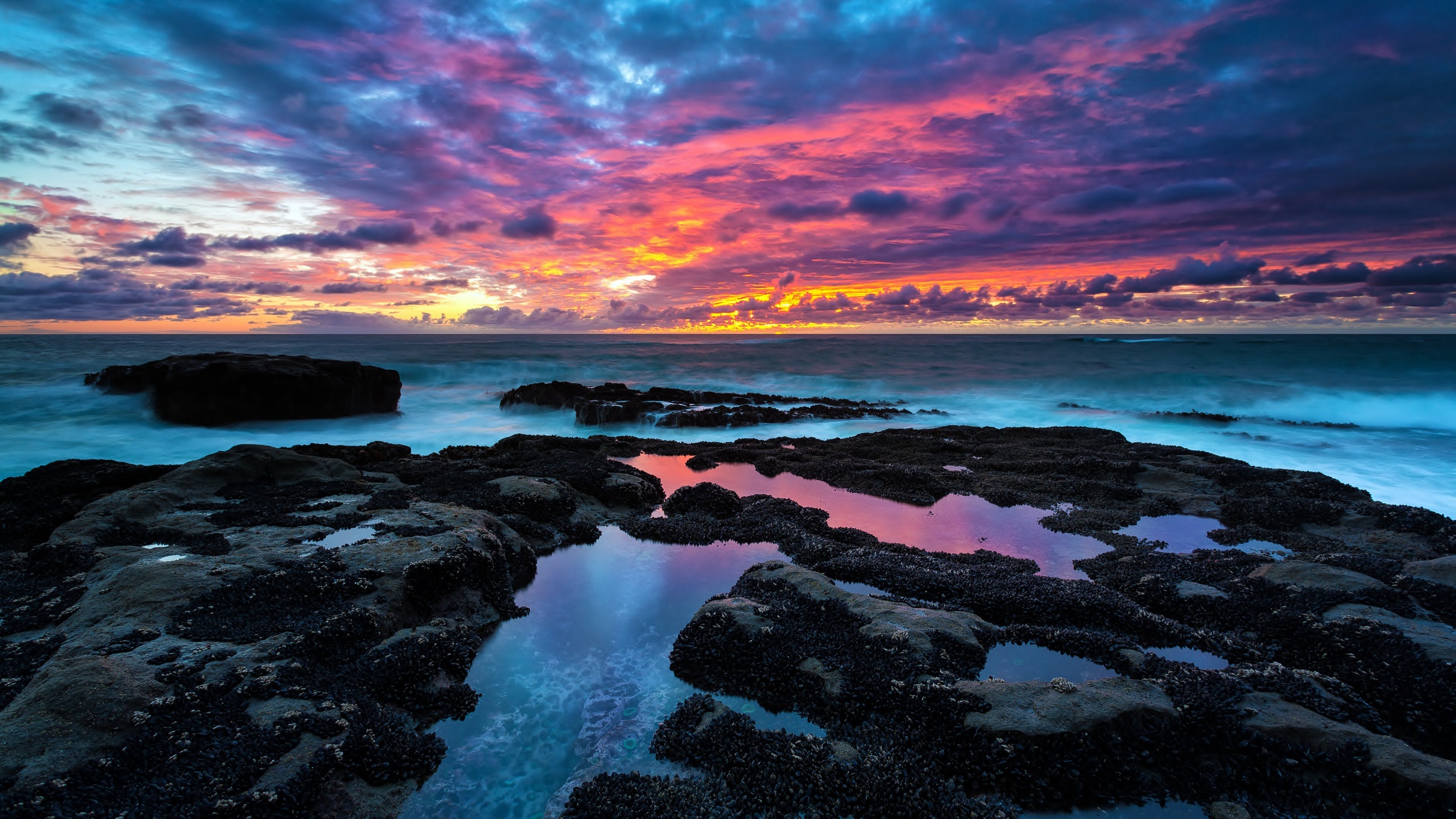 بسم الله الرحمن الرحیم
.
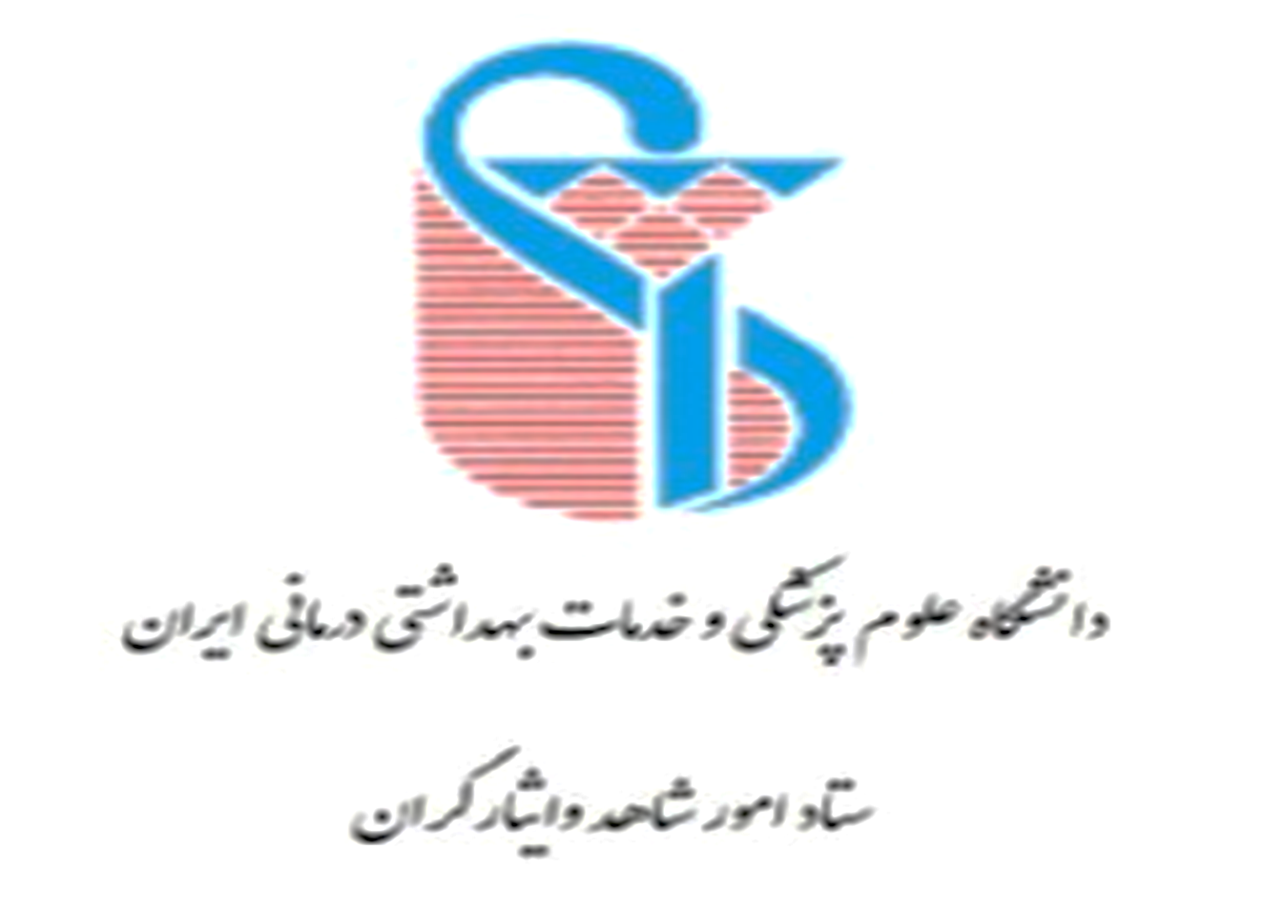 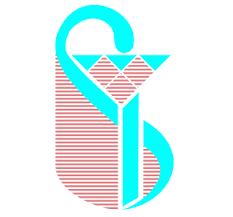 برنامه عملیاتی دانشگاه علوم پزشکی و خدمات بهداشتی درمانی ایرانستاد امور شاهد و ایثارگران دانشگاهخرداد1402
اهداف راهبردی دانشگاه
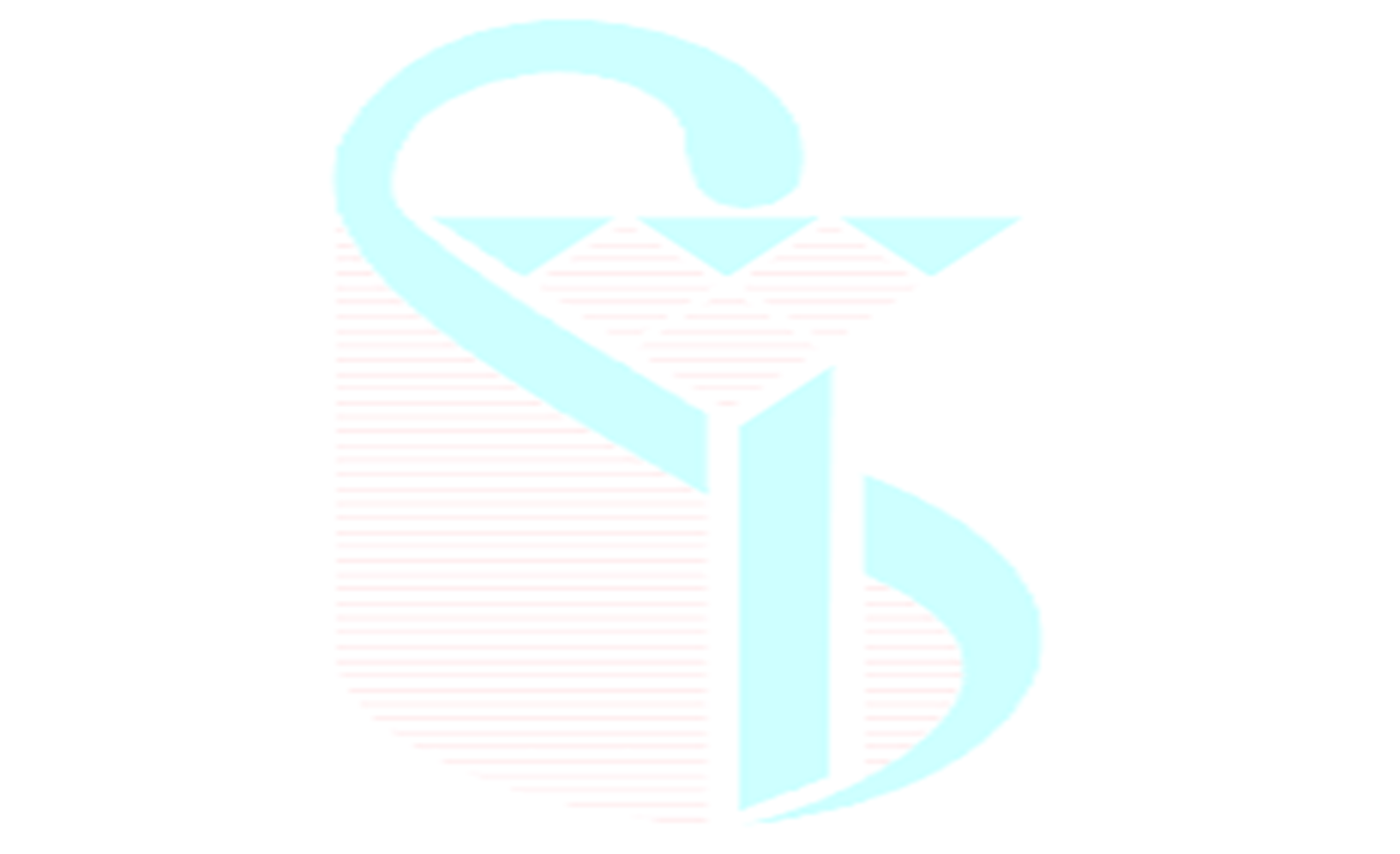 نیل به اهداف مندرج در سند دانشگاه اسلامی 
حرکت به سمت دانشگاههای نسل نو، توسعه فناوری، تولیدات دانش، اشتغال زایی و تربیت کارآفرین مبتنی بر نیازهای بازار سلامت 
بین المللی سازی ظرفیت های دانشگاه و بخش سلامت تحت پوشش 
پیاده سازی رویکردهای جدید خلق ثروت و تامین مالی پایدار دانشگاه
استقرار رویکرد دانشگاه الکترونیک مبتنی بر فناوری اطلاعات و هوش مصنوعی 
چابک سازی سازمانی همراه با بهره مندی از ظرفیت بخش دولتی، غیر دولتی، خصوصی و خیرین  
تقویت، بازسازي و توسعه شبكه بهداشتی و درمانی در جهت عدالت در سلامت با حمایت خاص از سیاست جمعیتی
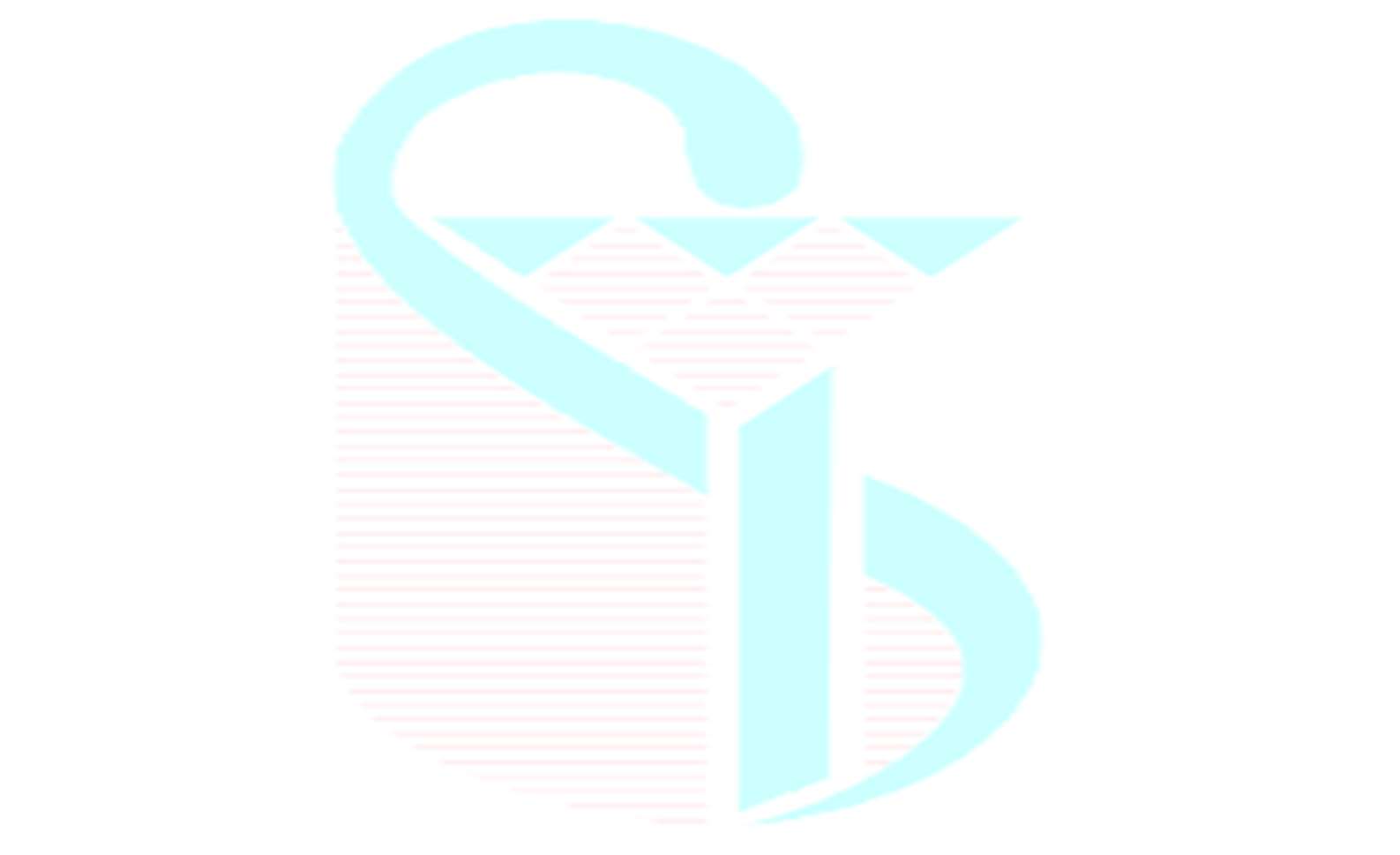 برنامه های عملیاتی سال 1402 مرتبط با اهداف راهبردی
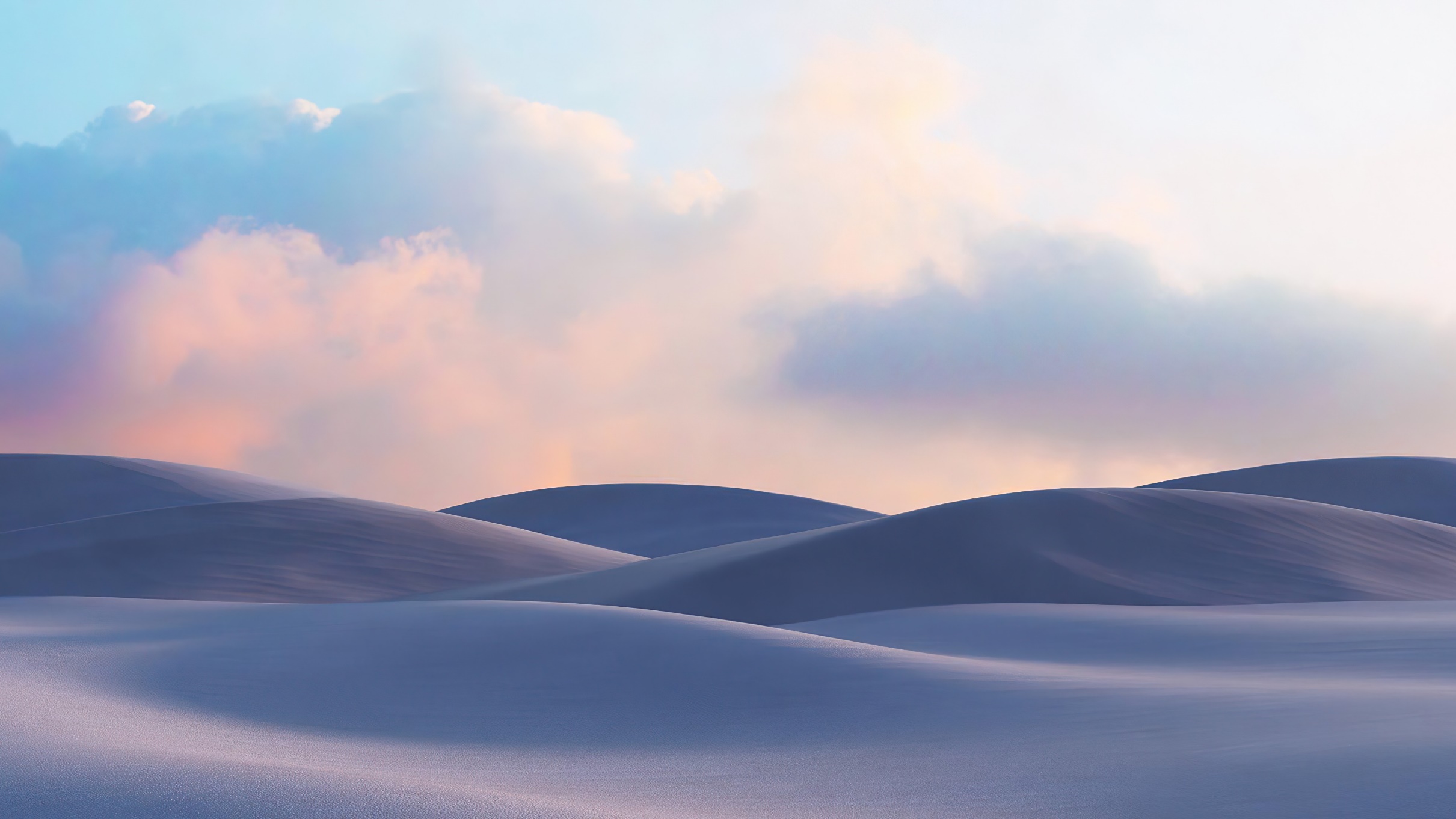 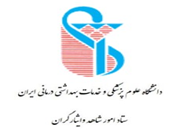 نیل به اهداف مندرج در سند دانشگاه اسلامی
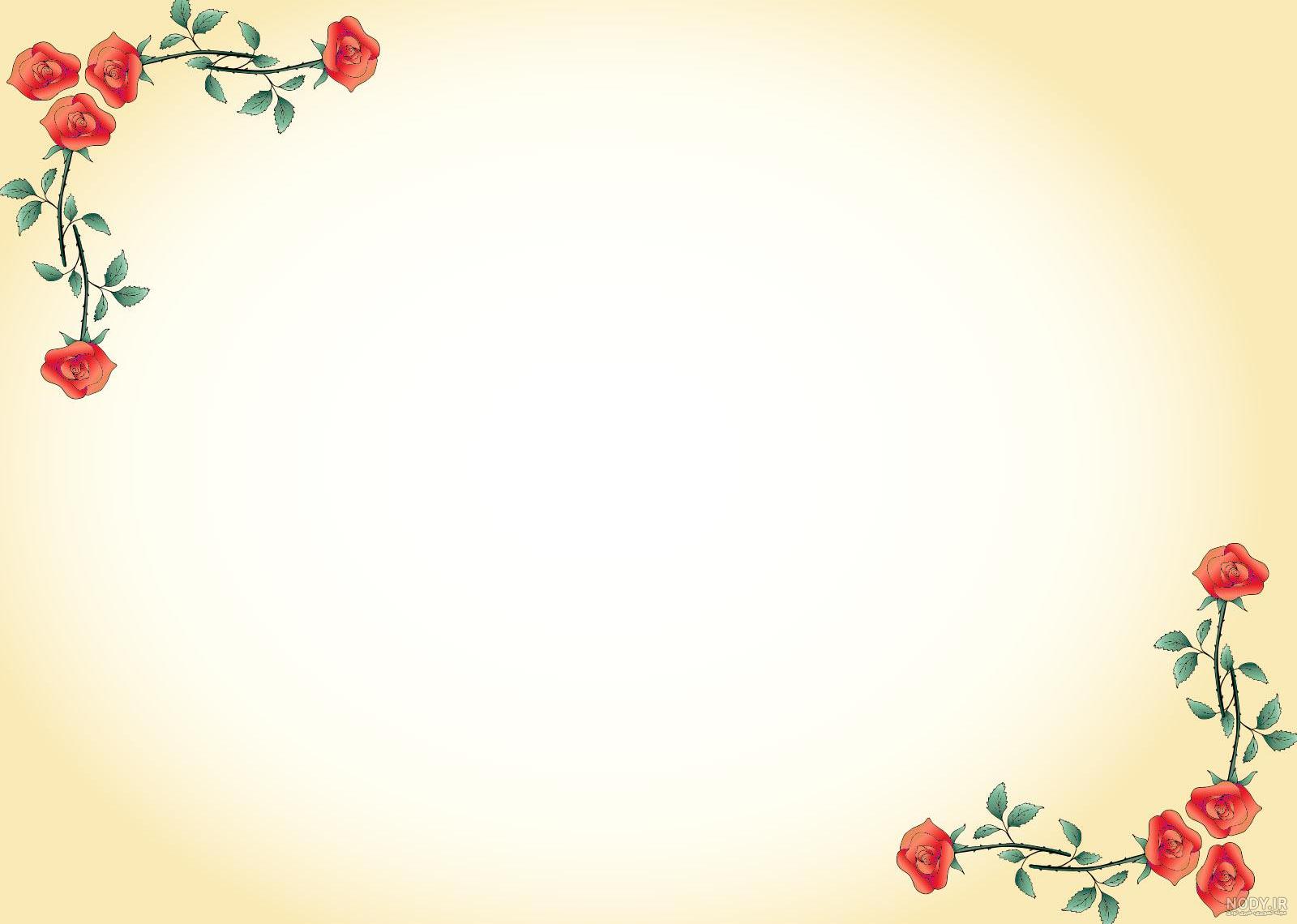 اقدامات اجرایی
تشکیل پرونده سلامت روان دانشجویان ستاد شاهد جدید الورود با همکاری مرکز مشاوره
دانشجویان
شناسایی موارد پر خطر و مشکلات سلامت روان(80% دانشجویان غربالگری شده)
شروع و پیگیری مراحل درمان دانشجویان پر خطر شناسایی شده(حضوری/آن لاین از طریق سامانه ایران حال) حداقل 60% 
برگزاری جلسات  دوره ای پایش و نظارت خدمات روانشناختی داده شده به دانشجویان با همکاری تیم مرکز مشاوره دانشگاه
انجام مشاوره و آموزش به خانواده دانشجویان در معرض خطر(15% دانشجویان شناسایی شده)
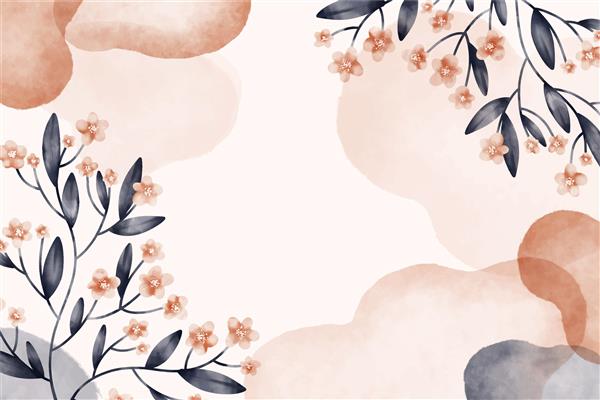 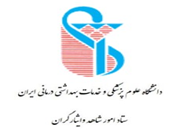 نیل به اهداف مندرج در سند دانشگاه اسلامی
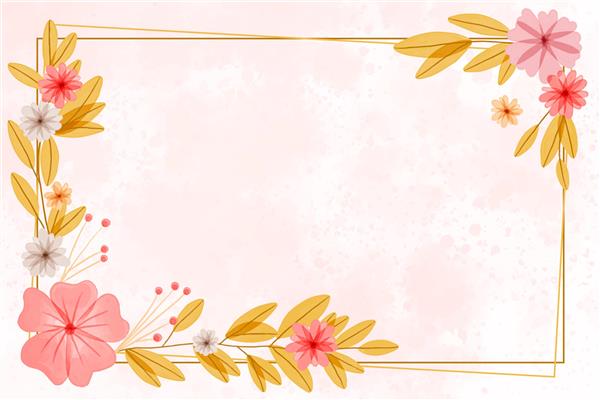 اقدامات اجرایی
انجام نیاز سنجی از دانشجویان جهت تشکیل دوره های تقویت بنیه علمی/مهارت آموزی با کمک اساتید مشاور و دانشجویان همیار
برگزاری دوره های تخصصی و عمومی
برگزاری دوره های مهارت آموزی
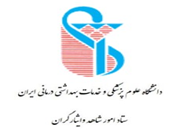 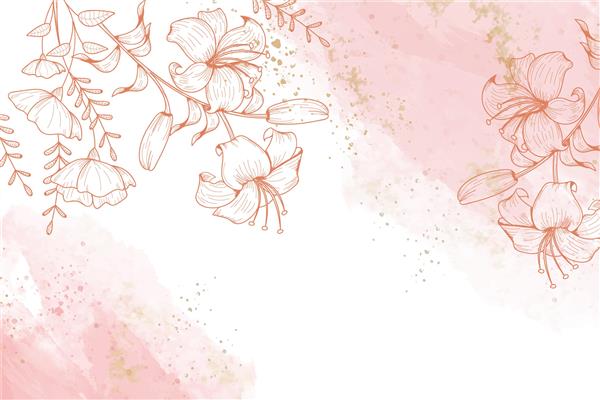 نیل به اهداف مندرج در سند دانشگاه اسلامی
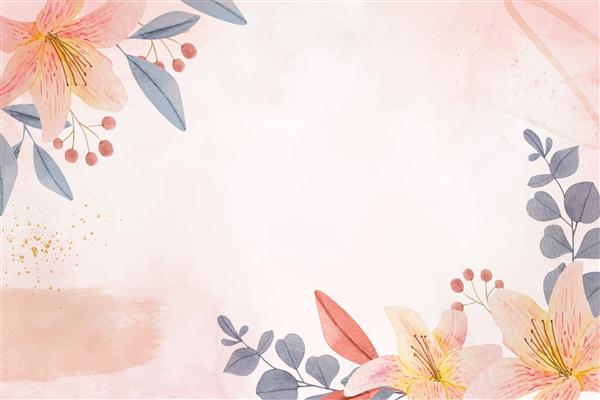 اقدامات اجرایی
توانمند سازی اساتید مشاور/ رابطین  از طریق برگزاری کارگاههای مهارتهای برقراری ارتباط و  آشنایی با آئین نامه های ستاد شاهد
تشکیل هسته دانشجویان همیار از طریق اساتید مشاور/ رابطین هر دانشکده جلسات مشترک با دانشجوی همیار
جلسات مشترک  پیگیری و پایش وضعیت آموزشی دانشجویان با اساتید مشاور
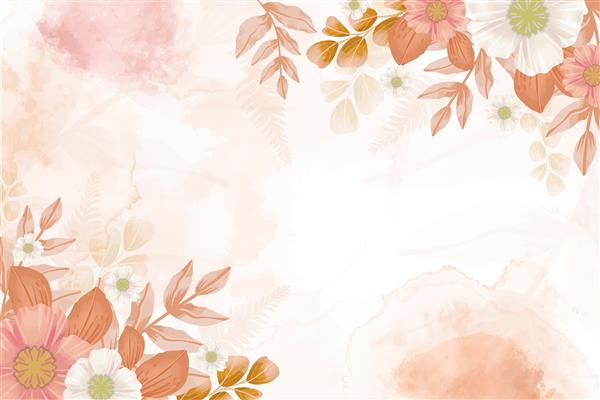 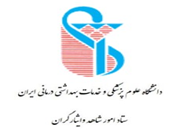 نیل به اهداف مندرج در سند دانشگاه اسلامی
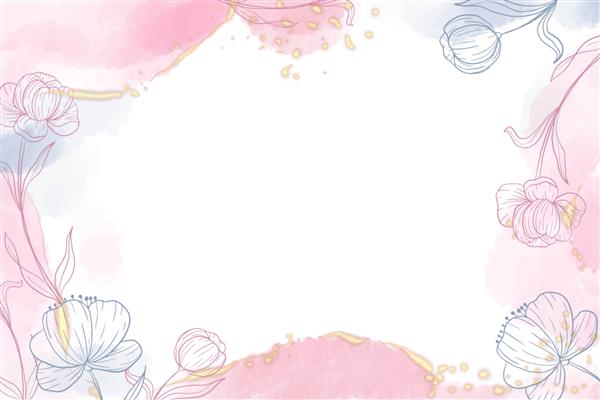 اقدامات اجرایی
برگزاری اردوهای آموزشی، سیاحتی و زیارتی در جهت تقویت روحیه دانشجویان شاهد و ایثارگر 
برگزاری بازدید علمی از مراکز علمی
برگزاری جلسات نقد فیلم
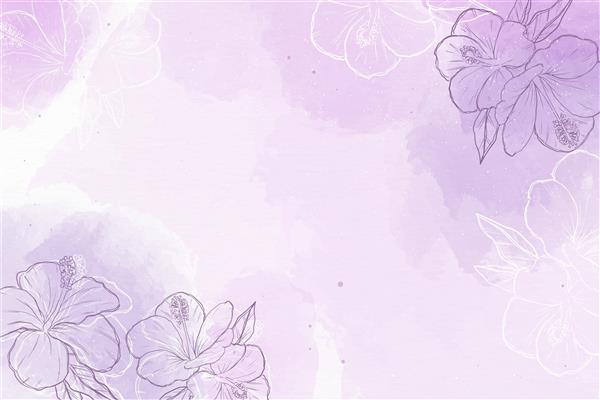 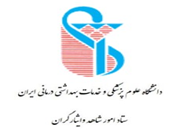 استقرار رویکرد دانشگاه الکترونیک مبتنی بر فناوری اطلاعات و هوش مصنوعی
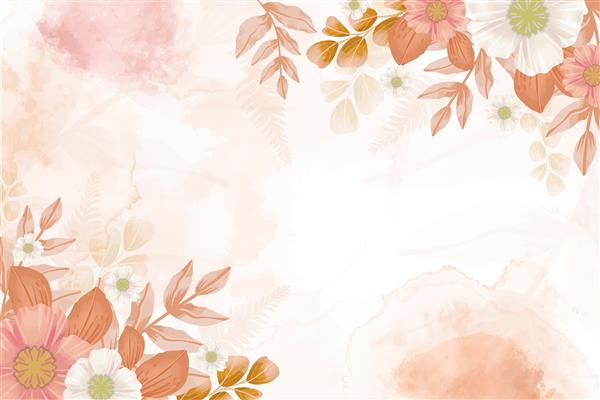 اقدامات اجرایی
ایجاد بانک الکترونیک جامع اطلاعات دانشجویان ستاد شاهد به میزان 50%
تشکیل پرونده الکترونیک آموزشی دانشجویان  دچار مشکل آموزشی در پایش های پایان هر ترم(حداقل 50 % دانشجویان)
تشکیل پرونده الکترونیک آموزشی دانشجویان  دچار مشکل آموزشی در پایش های پایان هر ترم(حداقل 50 % دانشجویان)
تشکیل پرونده الکترونیک آموزشی ارجاع شده به کمیسیون های تخصصی (حداقل 80 % دانشجویان)
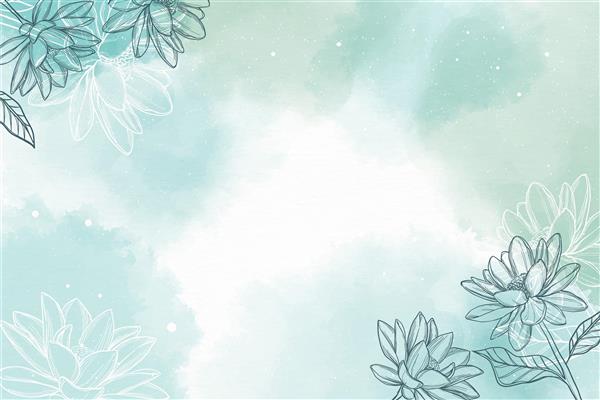 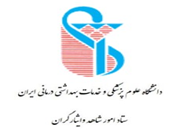 نیل به اهداف مندرج در سند دانشگاه اسلامی
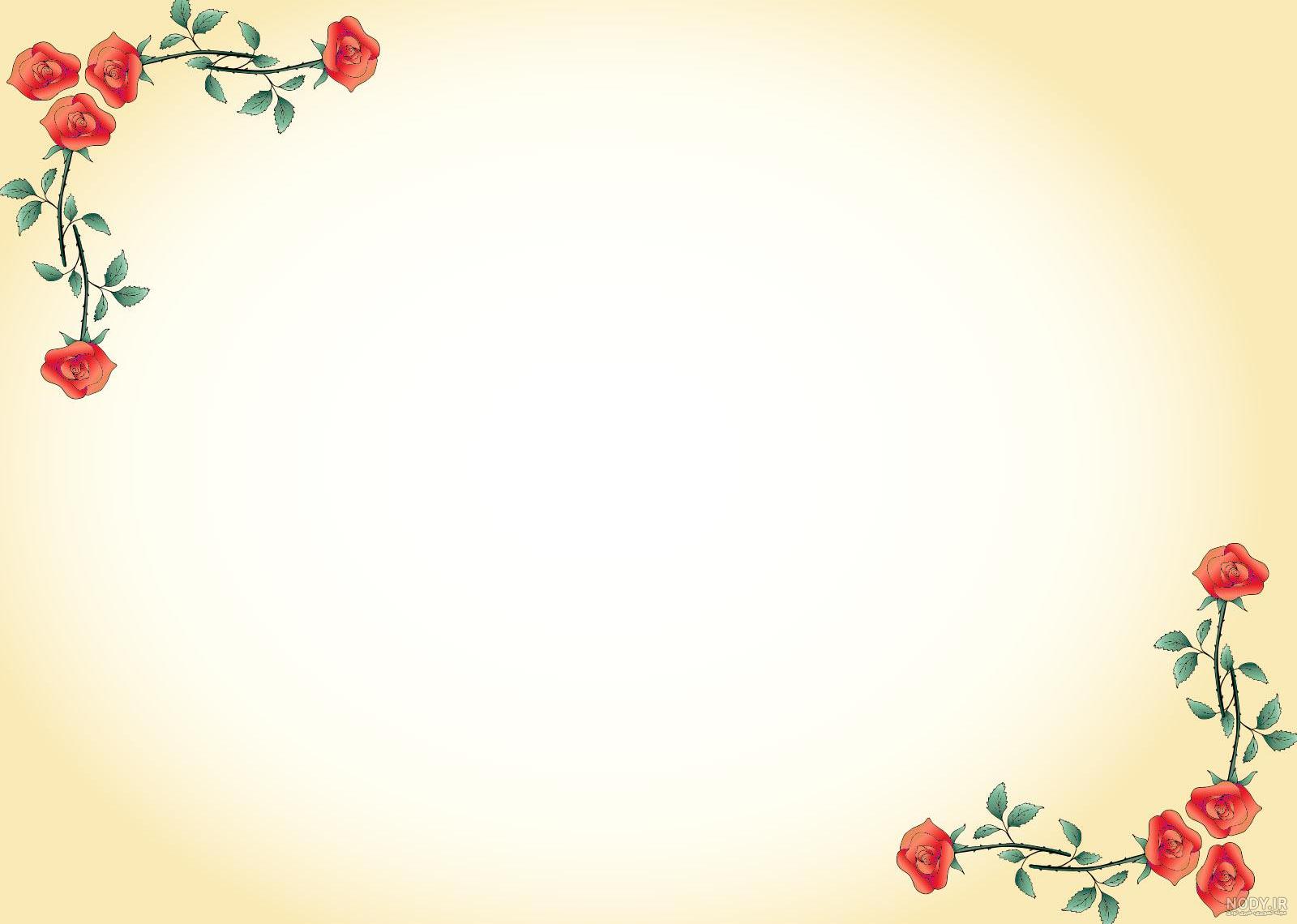 اقدامات اجرایی
تشکیل پرونده سلامت روان(30 درصد کارکنان)
شناسایی موارد پر خطر و مشکلات سلامت روان(حداقل 20 درصد کارکنان غربالگری شده)
شروع و پیگیری مراحل درمان کارکنان پر خطر شناسایی شده(حضوری/آن لاین از طریق سامانه ایران حال)  حداقل 60%
برگزاری جلسات  دوره ای پایش و نظارت خدمات روانشناختی داده شده به دانشجویان با همکاری تیم مرکز مشاوره دانشگاه
برگزاری کارگاههای توانمند سازی پرسنل در مراقبت از سلامت روان
برگزاری اردوهای سیاحتی، آموزشی و زیارتی
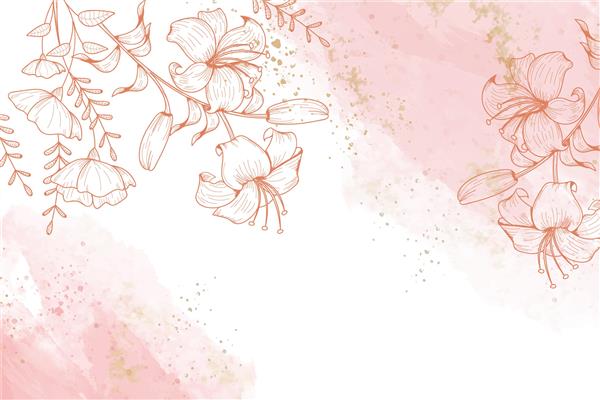 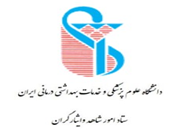 استقرار رویکرد دانشگاه الکترونیک مبتنی بر فناوری اطلاعات و هوش مصنوعی
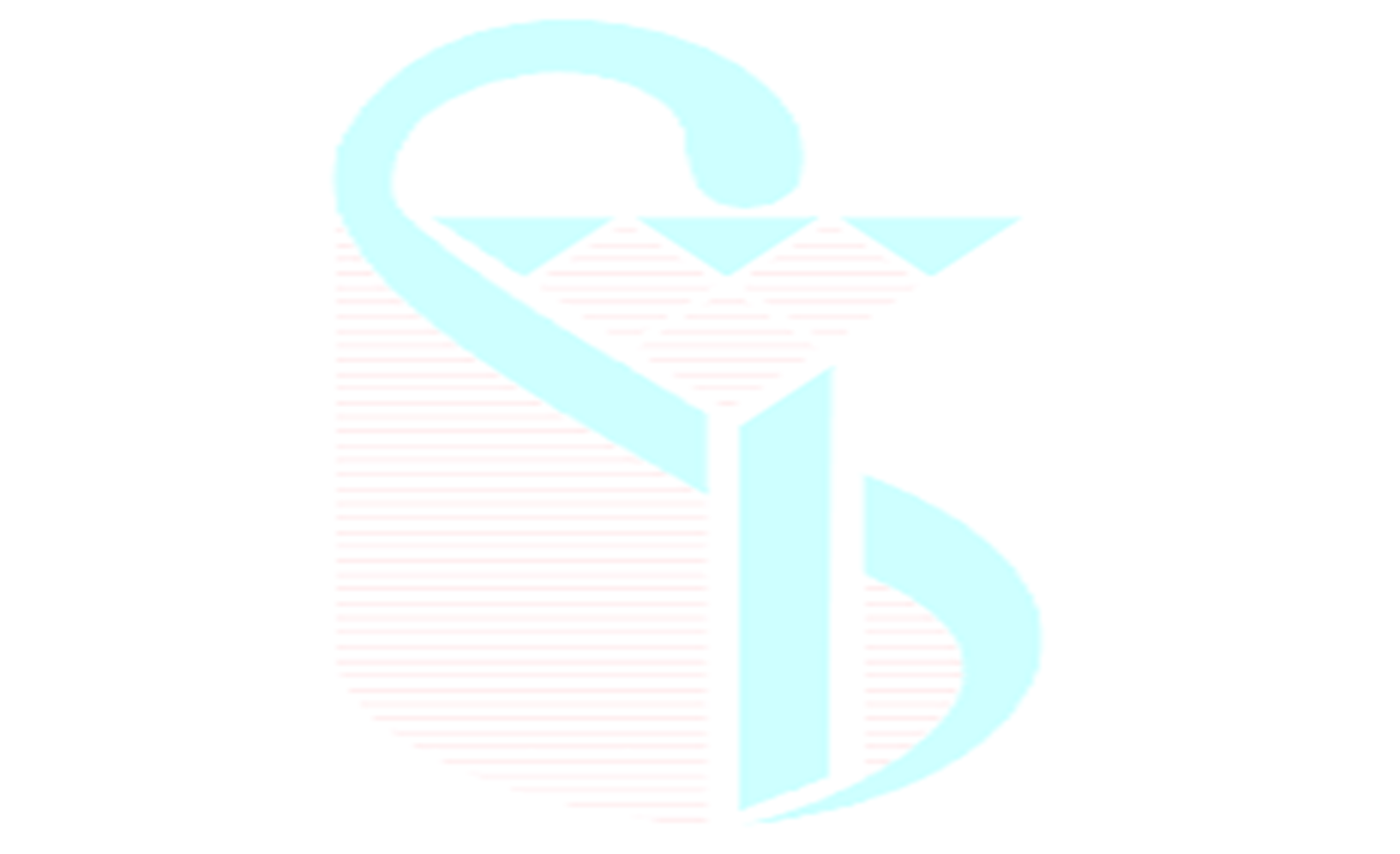 گزارش اقدامات اساسی سال 1401 مرتبط با اهداف راهبردی
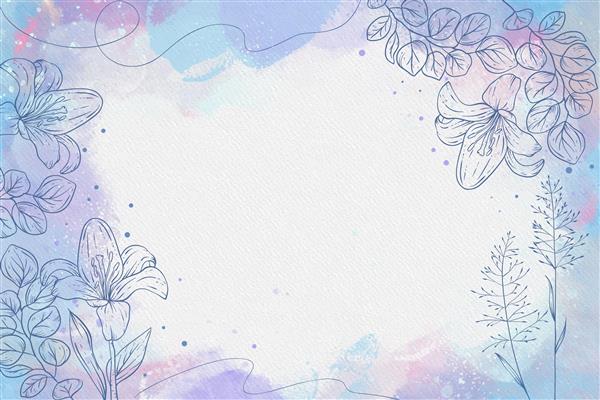 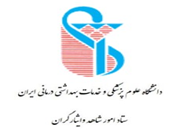 نیل به اهداف مندرج در سند دانشگاه اسلامی
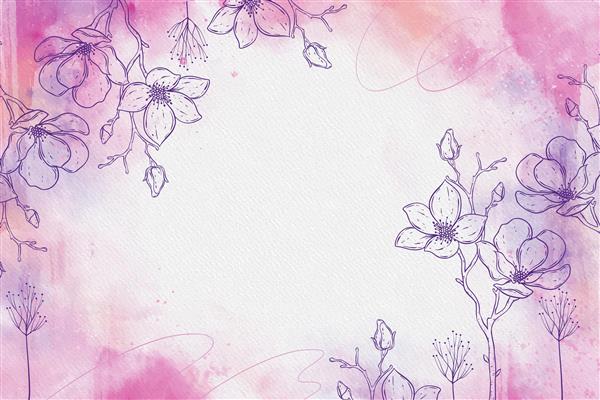 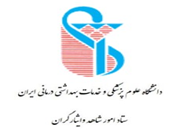 نیل به اهداف مندرج در سند دانشگاه اسلامی
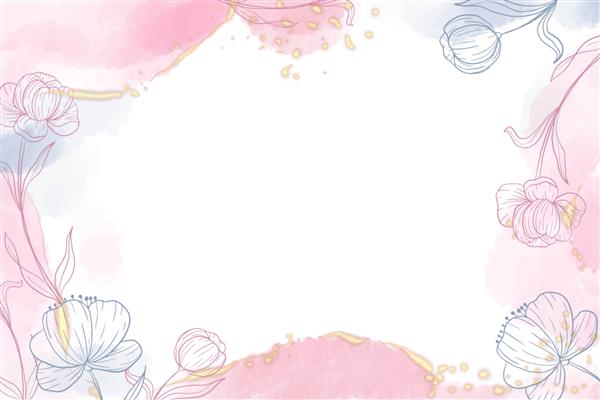 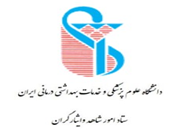 نیل به اهداف مندرج در سند دانشگاه اسلامی
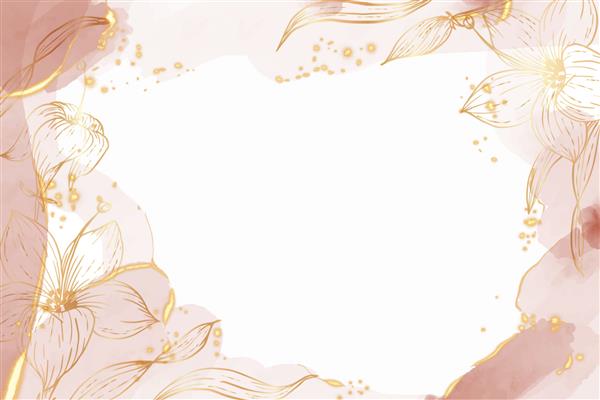 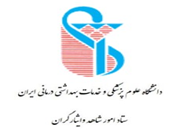 نیل به اهداف مندرج در سند دانشگاه اسلامی
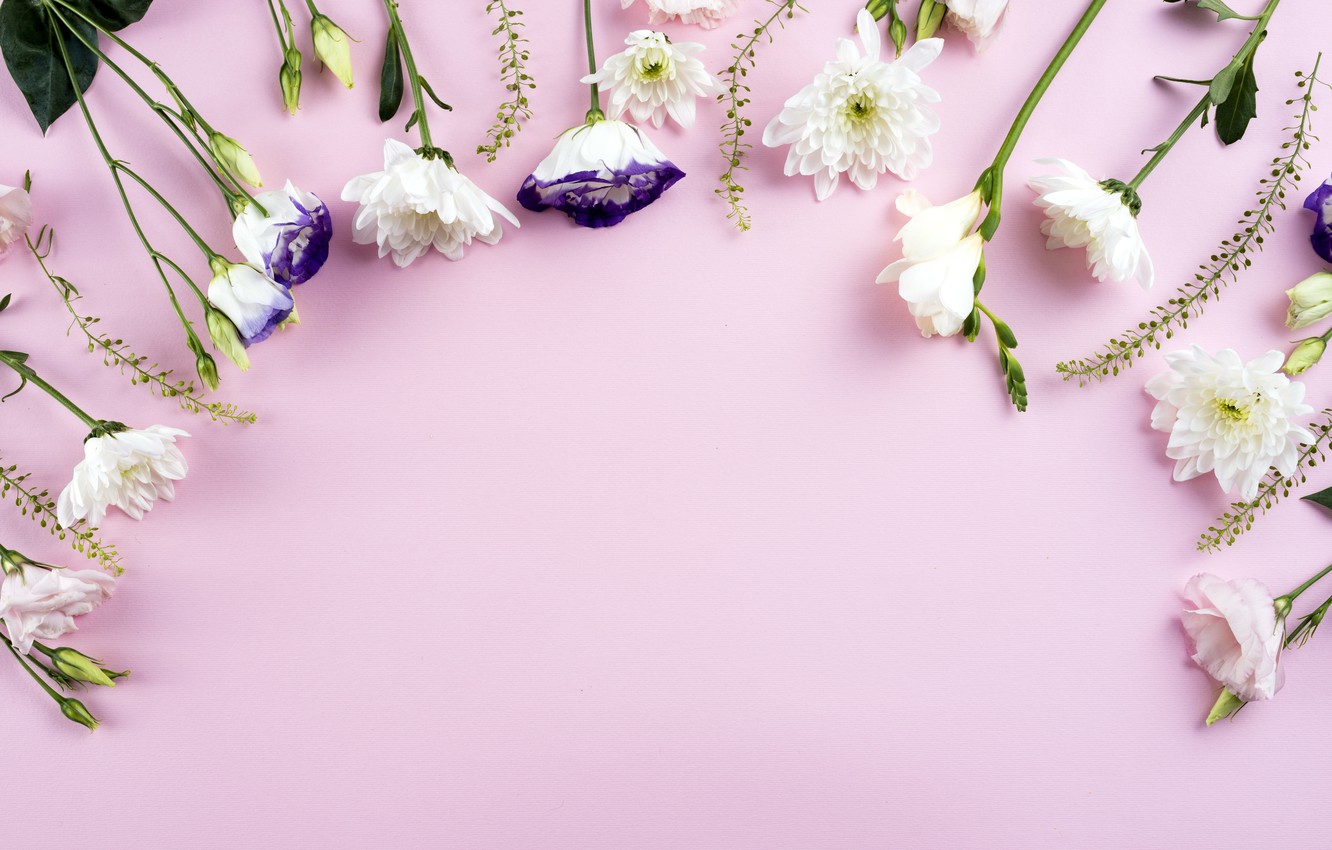 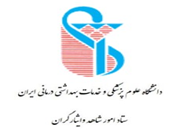